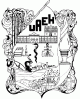 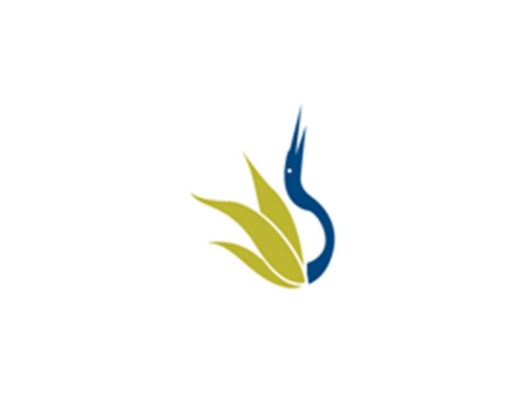 UNIVERSIDAD AUTÓNOMA DEL ESTADO DE HIDALGO
ESCUELA SUPERIOR DE ZIMAPÁN
Licenciatura en Derecho

Tema: NEGOCIACIÓN COLECTIVA.
L. D. Anel Victoria Trejo

Julio-Diciembre 2016
Tema: NEGOCIACIÓN COLECTIVA.

Resumen.- El conflicto es una institución o proceso que utilizan las partes para contribuir a la conquista de sus objetivos. Es un hecho connatural a la relación de trabajo. Es un medio de presión que coadyuva al alcance de objetivos previamente determinados. Incluso, se entiende que el sólo anuncio de un conflicto, es ya en si mismo una arma de presión. Las partes anuncian sus armas de presión con fines disuasivos, en un primer momento.

(Abstract)  The conflict is an institution or process used by the parties to contribute to the achievement of its objectives. It is a fact inherent to the employment relationship . It is a pressure medium that contributes to reach predetermined objectives . Even , it is understood that the mere announcement of a conflict , is already in itself a weapon of pressure. The parties announce their weapons with deterrence pressure , at first

Palabras clave: Relaciones de Trabajo, capital y trabajo, conflictos laborales.
 (keywords) Working relations , capital and labor , labor disputes.
Objetivo General: El alumno distinguirá, analizará y explicará que es un sindicato y una coalición, sus formas de constitución y las causas de terminación de las relaciones colectivas de trabajo; asimismo expondrá y delimitara las fuentes de las relaciones laborales y la función entre patrón, agremiados y Estado.
Nombre de la unidad: NEGOCIACIÓN COLECTIVA.


UNIDAD IX


Objetivo de la unidad: El alumno comprenderá la importancia de la negociación colectiva.
.
Tema: NEGOCIACIÓN COLECTIVA.

9.1 Concepto. 

Introducción: Los conflictos colectivos son controversias que surgen en las relaciones colectivas de trabajo que involucran a la clase o comunidad trabajadora, en que se lesiona o puede lesionarse derechos subjetivos de los trabajadores o afectar el interés profesional, siendo el mismo estado el primer interesado en que se resuelvan inmediatamente por la vía pacífica
NEGOCIACIÓN COLECTIVA.
Etimológicamente conflicto deriva del latín "conflictus" en el idioma castellano significa choque, combate, lucha, antagonismo.

Algunos autores distinguen entre controversias y conflictos. El conflicto es simplemente la oposición de intereses entre el patrono y el trabajador. En cambio, la controversia se da cuando se hace necesario tutelar esos intereses a través de un proceso.

Los conflictos colectivos son controversias que surgen en las relaciones colectivas de trabajo que involucran a la clase o comunidad trabajadora, en que se lesiona o puede lesionarse derechos subjetivos de los trabajadores o afectar el interés profesional, siendo el mismo estado el primer interesado en que se resuelvan inmediatamente por la vía pacífica.
Conflictos colectivos
Situación de desacuerdo entre los sujetos de una relación jurídico laboral, basada en un objeto conflictivo y exteriorizada a través de un procedimiento establecido por el derecho para dirimir las controversias. 

b) Características: 
El conflicto colectivo de trabajo se caracteriza por dos notas a reseñar:

En el conflicto colectivo, la parte trabajadora actúa como un sujeto colectivo y no individual. El grupo genérico de trabajadores no entendido como una mera pluralidad, suma o agregado de trabajadores singularmente considerados, sino como un conjunto estructurado a partir de un elemento de homogeneidad. 

El interés afectado por el conflicto ha de ser un interés colectivo*. 

*El interés colectivo se ha definido como un interés indivisible correspondiente al grupo en su conjunto y, por tanto, no susceptible de fraccionamiento entre sus miembros y como un interés que, aunque pueda ser divisible, lo es de manera refleja en sus consecuencias, que han de ser objeto de la oportuna individualización, pero no su propia configuración general.
CLASES 

Conflicto plural: la parte trabajadora se presenta como una mera concurrencia de trabajadores identificados en su origen como individuos singulares en los que se dan las mismas circunstancias o se defienden análogas pretensiones. 

Conflicto colectivo: a diferencia del conflicto plural, el problema planteado afecta a un colectivo de trabajadores considerado como grupo y con independencia de los intereses particulares de cada uno de los miembros que lo componen. 

Así pues, el interés en conflicto ha de ser general o colectivo y no individual o singular. Aquí reside la mayor dificultad pues aunque teóricamente es posible distinguir el interés general o colectivo del interés individual o singular, en la práctica siempre existirá una zona intermedia en la que se podrá afirmar tanto la existencia de un interés colectivo como plural, dado que, en ocasiones, un conflicto individual puede tener una dimensión colectiva.
La importancia de esta distinción es manifiesta por cuanto, según se trate de uno u otro tipo de conflicto, se solucionará en derecho de uno u otro modo, con uno u otro procedimiento.

Para distinguir el conflicto colectivo del individual y plural han de confluir necesariamente 2 elementos:

Elemento subjetivo: consistente en la ineludible presencia de una pluralidad de trabajadores, 

Elemento objetivo: relativo al interés que se pretende defender que ha de ser general, abstracto e indivisible.
Conflicto de Intereses o Conflicto Colectivo jurídico
Los conflictos colectivos jurídicos presuponen la existencia de una norma (legal, reglamentaria o convencional) y en ellos se discute su aplicación o interpretación. Se basa en la existencia de un derecho amparado en una norma preexistente dictada por el Estado o convenida colectivamente, que sirva de fundamento a su pretensión. La razón de ser del conflicto lo constituye la discrepancia entre las partes respecto de la aplicación o interpretación de dicha norma, o la denuncia de la presunta violación o vulneración del orden preestablecido. 

Los conflictos colectivos económicos o de intereses se plantean cuando una de las partes (normalmente los trabajadores) quiere introducir una nueva norma convencional o pretende que se modifique o derogue la norma existente en relación a salario, prestaciones o conceptos monetarios. Se configura el conflicto como previo a la norma a la que pretende dar contenido. No existe, en este caso, norma al respecto de la que se pretenda su respeto, aplicación o interpretación y si existe, se pretende su modificación o sustitución, tratándose de crear, por ello, una norma nueva o distinta de la ya existente. 

La importancia de esta distinción radica, igualmente, en que uno y otro tipo de conflicto colectivo laboral poseen distintos procedimientos de solución. Por otro lado, los conflictos jurídicos tienen acceso a la jurisdicción y los conflictos de intereses no tiene acceso a la jurisdicción social (los tribunales se declaran incompetentes para resolver la cuestión).
PROCEDIMIENTOS PARA LA SOLUCIÓN DE CONFLICTOS COLECTIVOS
Teóricamente caben dos procedimientos de solución de los conflictos:

A través de la presión: huelga, manifestaciones.

A través de lo que se ha llamado medios pacíficos. Estos pueden ser a su vez: 

Judiciales, mediante el juicio y la sentencia judicial 

Extrajudiciales, sin intervención de tercero (negociación) o con intervención de tercero (conciliación, mediación y arbitraje).
La importancia de la negociación colectiva en las relaciones laborales
México enfrenta enormes retos y nuevos y difíciles desafíos ante fenómenos mundiales que están afectando principalmente a nuestra economía nacional, tales como la globalización que implica un mercado de libre comercio, frente a un sistema neoliberal que están provocando en nuestra sociedad graves problemas económicos y sociales que afectan a las fuentes de empleo y consecuentemente a los trabajadores; pues estos fenómenos económico-políticos han provocado: inflación, desempleo, bajos salarios, polivalencia, contratación atípica y en general nuevas formas de organización del trabajo frente a un sistema desregularizador, es decir, existe una realidad laboral flexibilizadora de las condiciones de trabajo que implican la anulación y el deterioro de los principios del Derecho del Trabajo en detrimento de la vida y de la dignidad de la clase trabajadora
CONCLUSIONES:

En el Derecho Colectivo del Trabajo es donde encontramos una triangulación entre las principales instituciones esto es el sindicato, al Contrato Colectivo de Trabajo y la Huelga, cuya existencia no se concibe el uno sin el otro, de ahí que, algunos juristas patronales le llaman “El triangulo diabólico” por el impacto de estas figuras en las fuentes de trabajo. 

La negociación colectiva juega un papel relevante no solo en el ámbito individual sino principalmente en el  Derecho Colectivo en donde se fijan, se pactan o ajustan las condiciones de trabajo dando solución a dichos conflictos. 

Desafortunadamente la “Negociación Colectiva” es una figura que no cuenta con una reglamentación especifica dentro de nuestro sistema jurídico que permita resolver de manera justa y equilibrada los grandes o pequeños conflictos laborales a través de técnicas o procedimientos previamente establecidos.
Bibliografía del tema:

FUNDAMENTOS Y REFORMA DEL DERECHO DEL TRABAJO
Autor: Héctor Santos Azuela
Editorial: EDITORIAL PORRUA
Formato: Rústica
Páginas: 260
Código de barras: 9786070915420
Edición 1: 2014

LAS TRANSFORMACIONES DEL DERECHO DEL TRABAJO EN UN MUNDO EN CRISIS
Autor: Mario E. Ackerman
Editorial: EDITORIAL PORRUA
Formato: Rústica
Páginas: 244
Código de barras: 9786070917370
Edición 1: 2014

DERECHO COLECTIVO Y DERECHO PROCESAL DEL TRABAJO
Autor: José Dávalos 
Editorial: EDITORIAL PORRUA
Colección: BIBLIOTECA JURIDICA
Formato: Rustica
Páginas: 276
Código de barras: 9786079000493
Edición 8: 2013